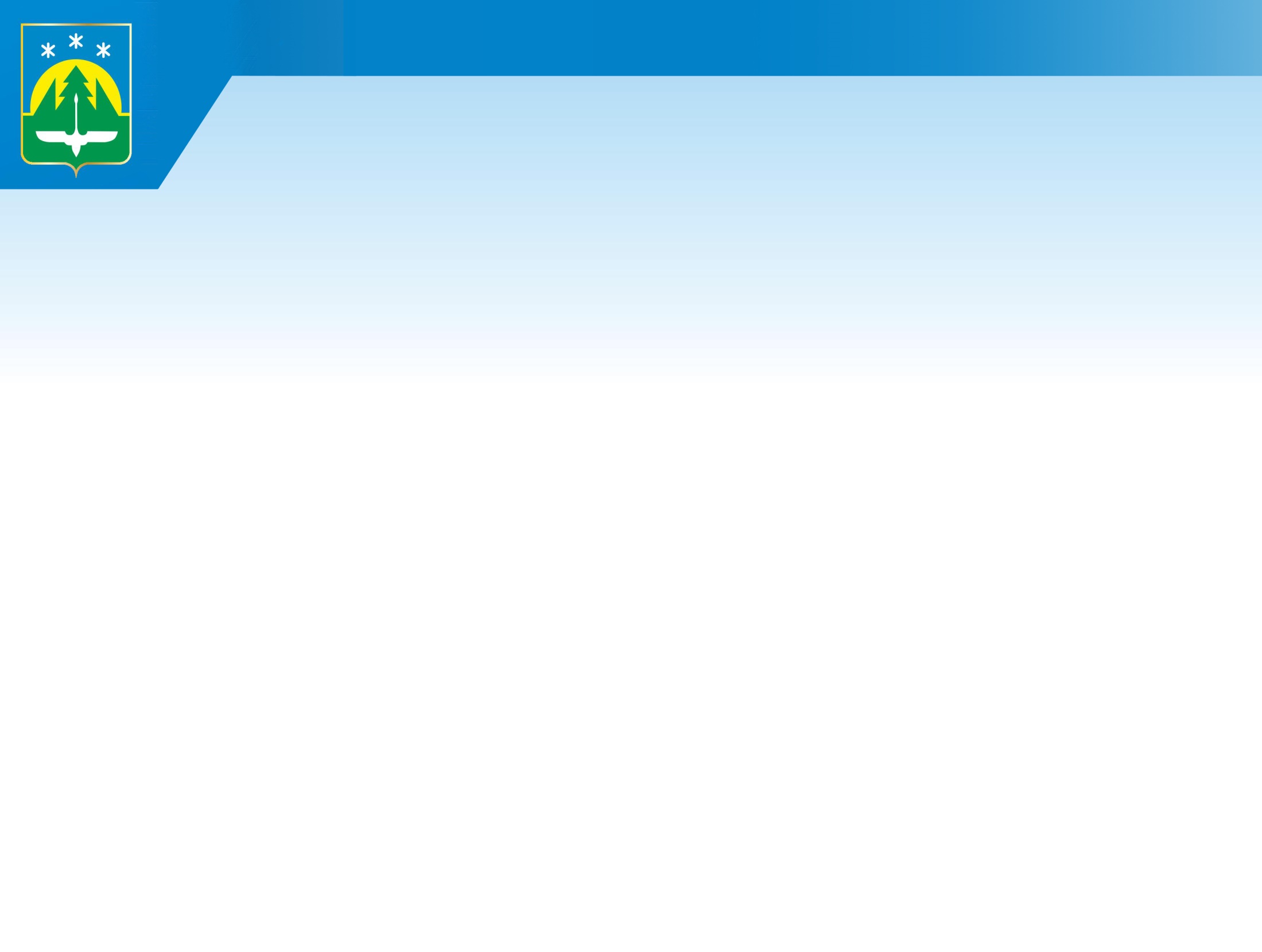 Администрация города Ханты-Мансийска
Ханты-Мансийского автономного округа-Югры
Публичная декларация
муниципальной программы 
«Обеспечение градостроительной деятельности 
на территории города Ханты-Мансийска»
Департамент градостроительства и архитектуры 
Администрации города Ханты-Мансийска
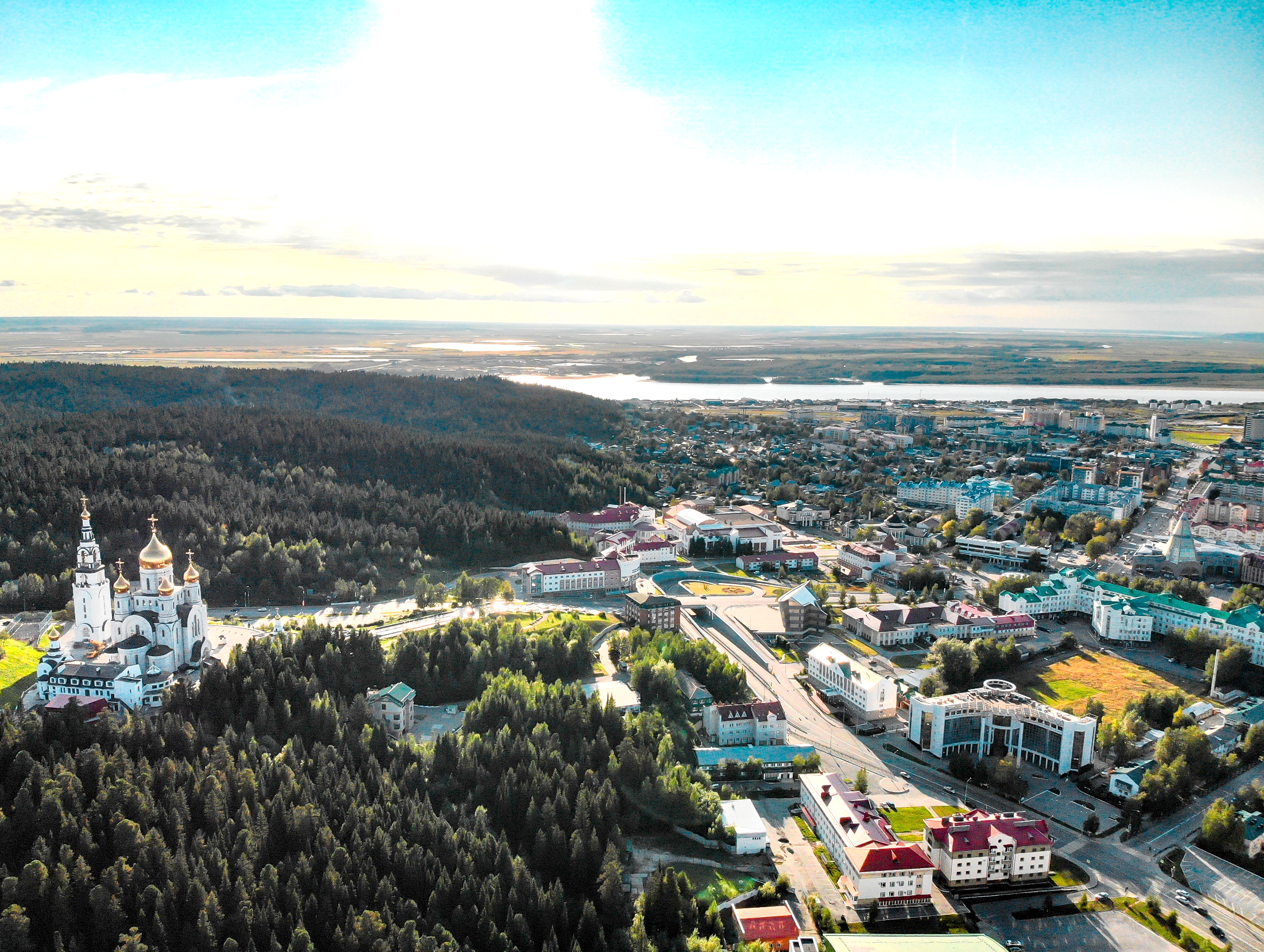 город  Ханты-Мансийск, 2021 год
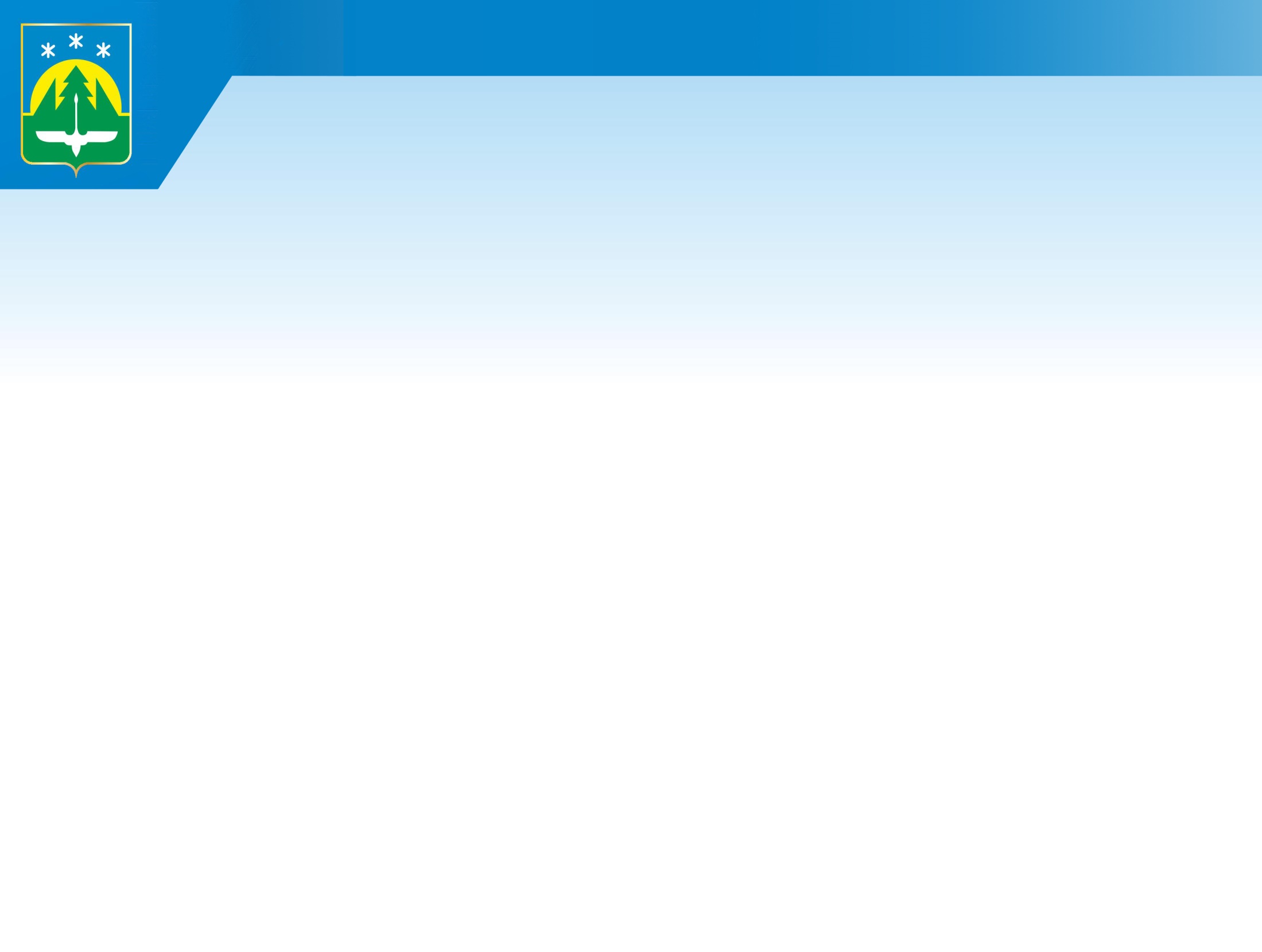 Администрация города Ханты-Мансийска
Ханты-Мансийского автономного округа-Югры
Показатели муниципальной программы
2020
2022
2019
2021
2023
2024
Целевой показатель
290
Количество выданных разрешений на строительство, шт. в год
105
220
275
280
95
285
90
Количество выданных разрешений на ввод объектов в эксплуатацию, шт. в год
10
82
84
88
86
375
Количество  выданных  градостроительных  планов земельных  участков, шт. в год
251
371
372
373
374
100
Уровень обеспеченности города Ханты-Мансийска документами территориального планирования и градостроительного зонирования, %
100
100
100
100